Objektorienteeritud programmeerimine
4. märts, 4. loeng
Eno Tõnisson
1
Möödunud nädalal
Loeng
Klassid. Isendid. Konstruktorid. Sõned. Mähisklassid
Praktikum
Objektid ja klassid. Muutujate skoobid. Objektide edastamine meetoditele
Lisapraktikum

27.02 – rahvusvaheline jääkaru päev
3.03 – riigikogu valimised
2
Umbes mitu tundi tegelesite eelmisel nädalal selle ainega (loeng+praktikum+iseseisvalt)?
0-2 tundi
2-4 tundi
4-6 tundi  
6-8 tundi
8-10 tundi
10-12 tundi
12-14 tundi
üle 14 tunni
3
Kuivõrd olete selle ainega graafikus?
Isegi ees
Täiesti graafikus
Veidi maas, aga saan ise hakkama  
Kõvasti maas, vajan abi
Ei oska öelda
4
Täna
Listid
Tüübiparameetrid
Mähisklassid
Liidesed
5
Massiiv
Samatüübilised elemendid kindlas järjekorras
int[]

Massiivi korral on kaks olulist piirangut: 
kui massiiv on juba loodud, siis tema suurust enam muuta ei saa
massiiv ise ei toeta elemendi lisamist ja kustutamist
Massiiv on staatiline andmestruktuur
mälukasutus on staatiline: mälu eraldatakse vaid korra (maksimaalne elementide arv on fikseeritud)
eraldatud mälu maht on kindel suurus
sisemine struktuur on fikseeritud ja ei muutu töö käigus
6
Kas peameetodi päis võib ollapublic static void main(String args[])
jah
ei
7
Dünaamilised andmestruktuurid
Muutuva suurusega
Võimaldavad elemente lisada ja eemaldada 
Võimaldavad teha päringuid suuruse (elementide arvu), konkreetse elemendi sisalduvuse kohta
Põhitüübid: 
list (list)
magasin (stack) 
järjekord (queue)  
kuhi (heap)
puu (tree)
graaf (graph) 
 …
8
Mis on olemas?
Mitte niivõrd põhjalik ülevaade kõigest, kuivõrd ettevalmistus ise olulistele asjadele tähelepanu pööramiseks
Ajalooliselt
massiiv (nt. int[]), Vector, Hashtable
on ka praegu
Nüüd
Java Collections Framework
https://docs.oracle.com/javase/tutorial/collections/index.html
Väga palju erinevaid võimalusi
Liidesed
Abstraktsed klassid
Klassid
9
List
Andmestruktuur, milles andmed on kindlas järjekorras
Saab
elemendi võtta
get
elemendi lisada
add
elemendi eemaldada
remove

Saab mitut moodi realiseerida
Näiteks klassid ArrayList, LinkedList
Liides List
10
Klass ArrayList
add
get
remove
size
…

API
https://docs.oracle.com/en/java/javase/11/docs/api/java.base/java/util/ArrayList.html

Listide jaoks on teisi klasse ka ja saame neid juurde teha
11
Uus aspekt
class ArrayList<E>
12
import java.util.ArrayList;public class GeneeriliseNaide {    public static void main(String[] args) {        ArrayList loend1 = new ArrayList();        loend1.add(18);        int i1 = (int)loend1.get(0);        System.out.println(i1);    }}
18
13
import java.util.ArrayList;public class GeneeriliseNaide {    public static void main(String[] args) {        ArrayList loend1 = new ArrayList();        loend1.add("18");        int i1 = (int)loend1.get(0);        System.out.println(i1);    }}
Exception in thread "main" java.lang.ClassCastException:
14
ArrayList<Integer>
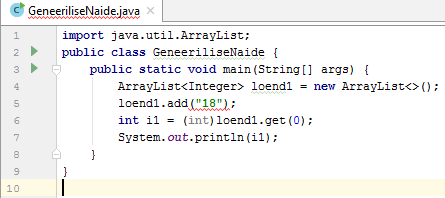 Kompileerimisaegne viga!
Tüübiparameeter, tüübimuutuja
15
Kas viga on viga?!
Miks kompileerimisaegne viga parem on?


http://docs.oracle.com/javase/tutorial/java/generics/
16
Klass ArrayList
Listid ei saa sisaldada algtüüpi elemente
massiivid saavad
mähisklasside abil
17
Mähisklass
ingl. k. wrapper class
klass, mille põhiülesandeks on seostada mingi objekti või väärtusega täiendavaid meetodeid
on olemas algtüüpide jaoks
Character, Boolean, Byte, Short, Integer, Long, Float, Double
18
Mähisklassid
Alates Java 5 versioonist tehakse paljud teisendused mähisklassi ning algtüübi vahel automaatselt






Miks üldse algtüübid? Kõik objektidena!!!
Kui on vaja efektiivsust
Integer wx2 = Integer.valueOf(x);
Integer wx = x;
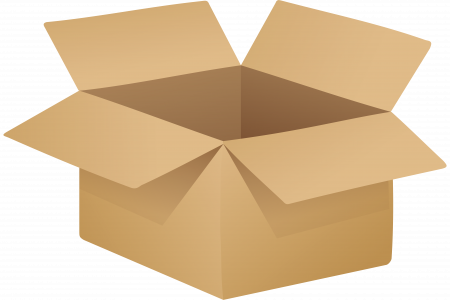 int x = 100;
int ux = wx;
int ux2 = wx2.intValue();
19
Massiiv				List
int[] arvud = new int[5];

int x = arvud[4];
arvud[4] = 35;
arvud.length
ArrayList<Integer> arvud = 		new ArrayList<>();
int x = arvud.get(4);
arvud.set(4,35);
arvud.size()
arvud.add(35);
arvud.remove(4);
20
Mida väljastab järgmine programmilõik?
ArrayList<String> nimed;nimed.add("Ülle");System.out.println(nimed.get(0));
Ülle
0
midagi muud
veateate
21
Milline on õige variant listi loomiseks?
ArrayList(Integer) list = new ArrayList();
ArrayList[Integer] list = new ArrayList[]();
ArrayList<Integer> list = new ArrayList<>();
ArrayList<int> list = new ArrayList<>();
22
Mida väljastab järgmine programmilõik?
ArrayList<Integer> arvud = new ArrayList<>(5);System.out.println(arvud.get(0));
0
midagi muud
veateate
23
Mida väljastab järgmine programmilõik?
ArrayList<Integer> list = new ArrayList<>();list.add(2);list.add(2);for (int elem: list){    System.out.print(elem + " ");}
22
2 2
22
midagi muud
veateate
24
Mida väljastab järgmine programmilõik?
ArrayList<Integer> list = new ArrayList<>();list.add(2);list.add(2);for (int elem: list){    elem = 1;    System.out.print(elem + " ");}
1 1
2 2
midagi muud
veateate
25
Mida väljastab järgmine programmilõik?
ArrayList<Integer> list = new ArrayList<>();list.add(2);list.add(2);for (int elem: list){    elem = 1;}System.out.println(list);
[1, 1]
[2, 2]
midagi muud
veateate
26
Liidesed (interfaces)
Liides on klassitaoline konstruktsioon 
nagu klass, kus ei ole realisatsiooni
Liides kirjeldab komplekti meetodeid, kus puuduvad meetodite sisud
Liides võib sisaldada ka konstante, vaike- ja privaatseid meetodeid
Liides võimaldab määrata, mida klass peab tegema, jättes täpsustamata, kuidas seda teha
piiritlejad interface LiideseNimi { 
...
}
Liidese realiseerimiseks klassis kasutatakse võtmesõna implements 
Sellega nagu antakse lubadus, et kõik realiseeritakse
27
Liides
Liidese realiseerimisel peab klass realiseerima kõik liideses deklareeritud meetodid
vastasel juhul tuleb klass kuulutada abstraktseks 

Liideses deklareeritud 
meetodid on piiritlejatega  public abstract
konstandid piiritlejatega  public static final
aga seda ei pea eraldi märkima
28
Kaubanduskeskuse näide
29
public interface Söödav {    public String kuidasSüüa();}
public class Riis implements Söödav {    public String kuidasSüüa(){        return "keedetult";    }}
public class Kartul implements Söödav {    public String kuidasSüüa() {        return "keedetult või praetult";    }}
30
Mida väljastab järgmine programmilõik?
public class SöögiTest {    public static void main(String[] args) {        System.out.println(new Riis().kuidasSüüa());    }}
keedetult
keedetult või praetult
mitte midagi
midagi muud
veateate
31
Mida väljastab järgmine programmilõik?
public class SöögiTest {    public static void main(String[] args) {        Söödav t1 = new Riis();        System.out.println(t1.kuidasSüüa());    }}
keedetult
keedetult või praetult
mitte midagi
midagi muud
veateate
32
Mida väljastab järgmine programmilõik?
public class SöögiTest {    public static void main(String[] args) {        Söödav t2 = new Söödav();        System.out.println(t2.kuidasSüüa());    }}
keedetult
keedetult või praetult
mitte midagi
midagi muud
veateate
33
Liides java.lang.Comparable
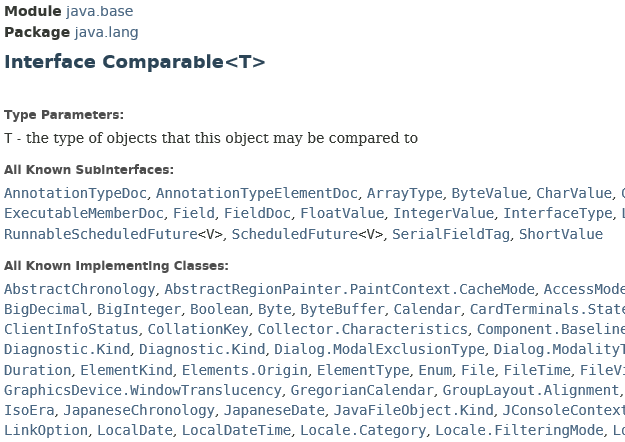 34
public class KaksArvu {   private int a;   private int b;
   public KaksArvu(int a, int b) {      this.a = a;      this.b = b;   }   int summa(){      return a + b;   }   public String toString() {      return "KaksArvu [a=" + a + ", b=" + b + 			   ", summa()=" + summa() + "]";   }}
35
public class TestKaksArvu {    public static void main(String[] args) {        KaksArvu ka1 = new KaksArvu(4, 3);        KaksArvu ka2 = new KaksArvu(5, 0);        KaksArvu ka3 = new KaksArvu(2, 4);        KaksArvu[] kad = {ka1, ka2, ka3};        for (KaksArvu ka : kad)            System.out.println(ka);    }}
KaksArvu [a=4, b=3, summa()=7]
KaksArvu [a=5, b=0, summa()=5]
KaksArvu [a=2, b=4, summa()=6]
36
public class KaksArvu 			implements Comparable<KaksArvu>{
@Overridepublic int compareTo(KaksArvu o) {   if (this.summa() > o.summa()) {      return 1;   }   if (this.summa() < o.summa()) {      return -1;   }   return 0;}
37
java.util.Arrays.sort(kad);for (KaksArvu ka : kad)    System.out.println(ka);
KaksArvu [a=5, b=0, summa()=5]
KaksArvu [a=2, b=4, summa()=6]
KaksArvu [a=4, b=3, summa()=7]
38
public int compareTo(KaksArvu o) { return this.summa() - o.summa();}
public int compareTo(KaksArvu o) { return Integer.compare(this.summa(),o.summa());}
public int compareTo(KaksArvu o) {   return Integer.valueOf(this.summa()).		compareTo(		Integer.valueOf(o.summa()));}
39
List<KaksArvu> l = new ArrayList<>();l.addAll(Arrays.asList(ka1,ka2,ka3));System.out.println(l);java.util.Collections.sort(l);System.out.println(l);
[KaksArvu [a=4, b=3, summa()=7], KaksArvu [a=5, b=0, summa()=5], KaksArvu [a=2, b=4, summa()=6]]
[KaksArvu [a=5, b=0, summa()=5], KaksArvu [a=2, b=4, summa()=6], KaksArvu [a=4, b=3, summa()=7]]
40
public class Inimene {    private String nimi;    private int pikkus;    public Inimene(String nimi, int pikkus) {        this.nimi = nimi;        this.pikkus = pikkus;    }    public String toString() {        return "Inimene [nimi=" + nimi +                ", pikkus=" + pikkus + "]";    }}
41
public class TestInimene {    public static void main(String[] args) {        Inimene i1 = new Inimene("Eva",160);        Inimene i2 = new Inimene("Ülle",170);        Inimene i3 = new Inimene("Ada",165);        Inimene[] id = {i1, i2, i3};        for (Inimene i: id)            System.out.println(i);    }}
Inimene [nimi=Eva, pikkus=160]
Inimene [nimi=Ülle, pikkus=170]
Inimene [nimi=Ada, pikkus=165]
42
public class Inimene 			implements Comparable<Inimene>{
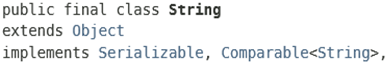 sõne1.compareTo(sõne2);
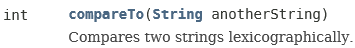 public int compareTo(Inimene i){    return this.nimi.compareTo(i.nimi);}
java.util.Arrays.sort(id);for (Inimene i: id)    System.out.println(i);
Inimene [nimi=Ada, pikkus=165]
Inimene [nimi=Eva, pikkus=160]
Inimene [nimi=Ülle, pikkus=170]
43
Liides List
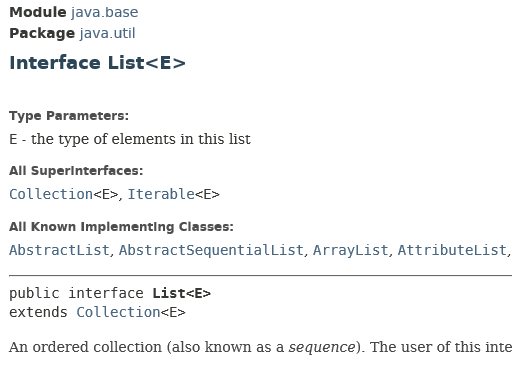 44
Veel liideseid
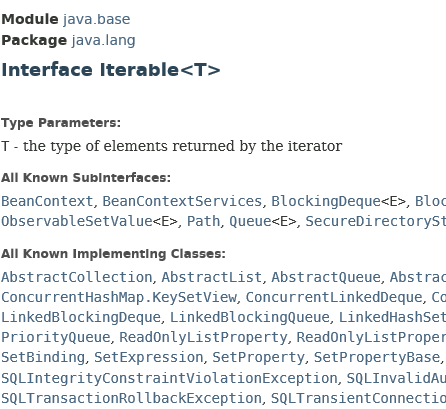 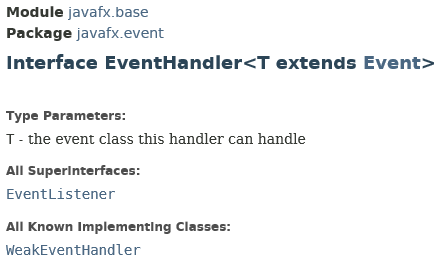 45
Veel liidestest
Üks klass võib realiseerida mitu liidest, kusjuures liidesed võivad sisaldada sama meetodit
	implements Liides1, Liides2
Liidesel võib olla alamliideseid, oma hierarhia
46
Kas on lubatud?
public interface Nuputiri {  String laul = "mina olen nupp ja sina oled nupp";  public void nuputa(){    System.out.println(laul);  }}
Jah
Ei
47
IntelliJ
Palju võimalusi, vaatame mõningaid
Treppimine
Ctrl + Alt + I
Importimine
Alt + Enter
Konstruktorite, get-, set-meetodite genereerimine
Lühemalt, mallid
File  Settings  Editor  Live Templates
48
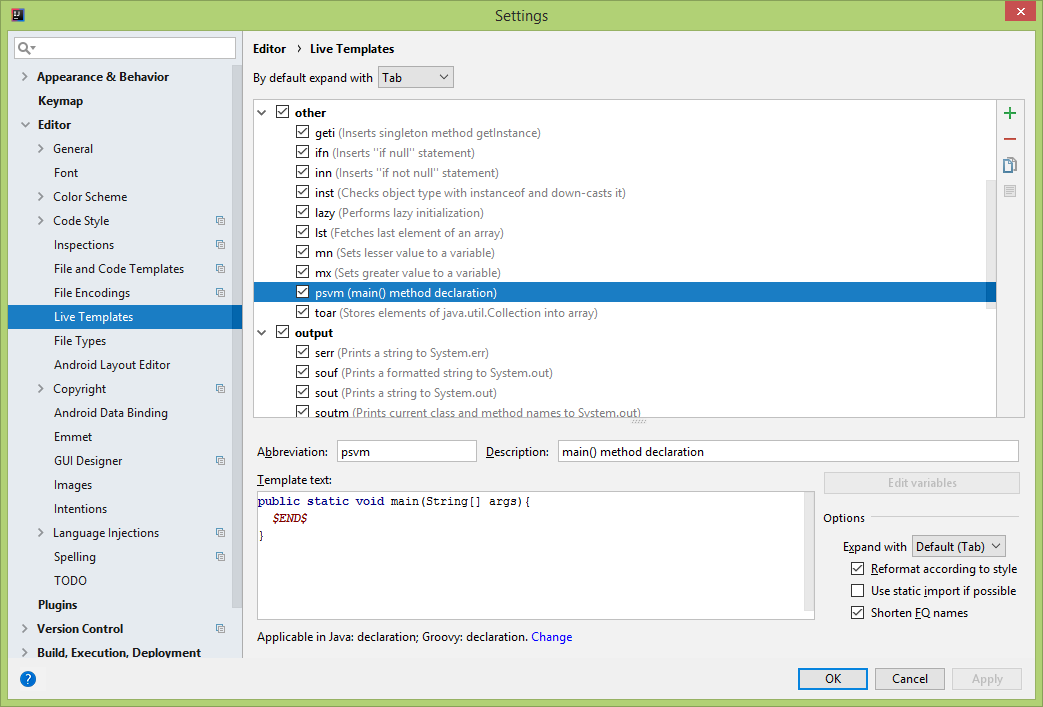 49
Eclipse
Palju võimalusi, vaatame mõningaid
Treppimine
Ctrl + I
Importimine
Ctrl + Shift + O
Konstruktorite, get-, set-meetodite genereerimine
Lühemalt, mallid
Window  Preferences  Java Editor  Templates
50
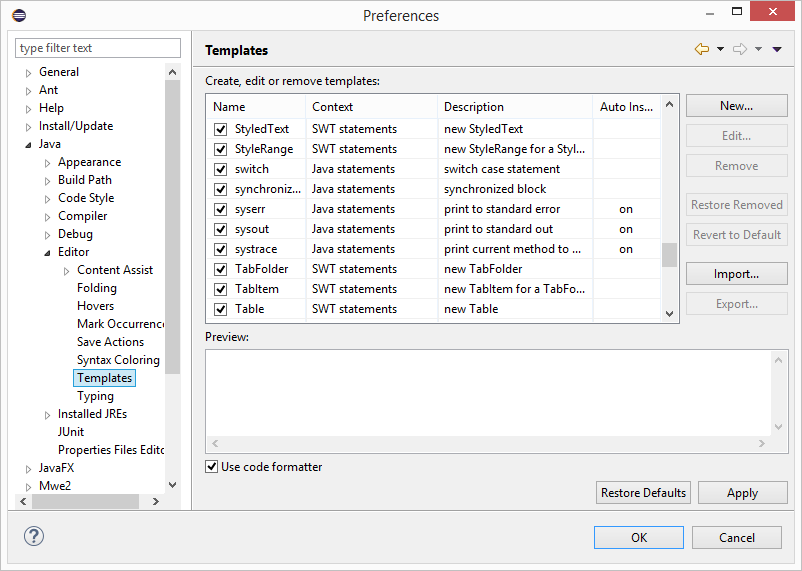 51
Privaatsed isendiväljad ja get- ja set-meetodid
52
this.nimi = nimi
On kaks ühesuguse nimega suurust
public class Kool {   int õpilasteArv; //opilasteArv   String nimi;   public Kool(int õpilasteArv, String nimi){      this.õpilasteArv = õpilasteArv;      this.nimi = nimi;   }}
53
Klassiväli, isendiväli
Klassiväli		static int a
Isendiväli 	int b


int õpilasteArv; 
static int õpilasteArv;
54
Mida väljastab järgmine programmilõik?
static int õpilasteArv;
Kool kool1 = new Kool(100, "Morna Gümnaasium");Kool kool2 = new Kool(90, "Simuvere Gümnaasium");System.out.println(kool1.õpilasteArv);
100
90
midagi muud
veateate
55
Mida väljastab järgmine programmilõik?
int õpilasteArv;
Kool kool1 = new Kool(100, "Morna Gümnaasium");Kool kool2 = new Kool(90, "Simuvere Gümnaasium");System.out.println(kool1.õpilasteArv);
100
90
midagi muud
veateate
56
Klassimeetod, isendimeetod
Klassimeetod		static int meetoda
Isendimeetod		int meetodb
void lisaÕpilasi(int arv){   õpilasteArv += arv;}

static void lisaÕpilasi(int arv){   õpilasteArv += arv;}
57
Mida väljastab järgmine programmilõik?
int õpilasteArv; 
...
static void lisaÕpilasi(int arv){   õpilasteArv += arv;}
Kool kool1 = new Kool(100, "Morna Gümnaasium");Kool kool2 = new Kool(90, "Simuvere Gümnaasium");kool1.lisaÕpilasi(20);System.out.println(kool1.õpilasteArv);
100
120
midagi muud
veateate
58
Mida väljastab järgmine programmilõik?
int õpilasteArv; 
...
void lisaÕpilasi(int arv){   õpilasteArv += arv;}
Kool kool1 = new Kool(100, "Morna Gümnaasium");Kool kool2 = new Kool(90, "Simuvere Gümnaasium");kool1.lisaÕpilasi(20);System.out.println(kool1.õpilasteArv);
100
120
midagi muud
veateate
59
== või equals()
== 
algtüübi puhul võrdleb väärtusi
viittüübi puhul võrdleb viitasid
kas on sama isend? 
equals()
viittüübi jaoks
meetod klassis Object 
võrdleb viitasid 
pigem ikkagi sisu võrdlemiseks
üle katta

Vt. ka hashCode()
60
Loengu tempo oli
liiga kiire
paras
liiga aeglane
61
Materjal tundus
liiga lihtne
parajalt jõukohane
liiga keeruline
62
Suur tänu osalemast ja kohtumiseni!
63